Опорно-двигательная система
Calor                Rubor                   Tumor                  Dolor              Functio laesa
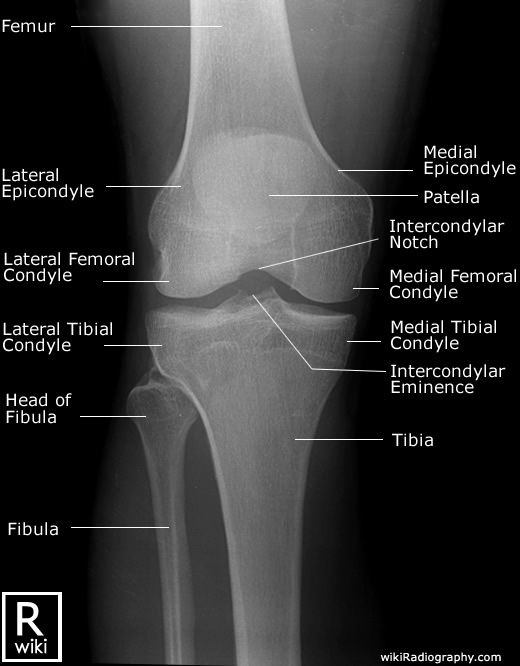 Основные жалобы
Боль
Скованность
Отёчность
Эритема (покраснение) и жар
Слабость
Варусная и вальгусная деформация
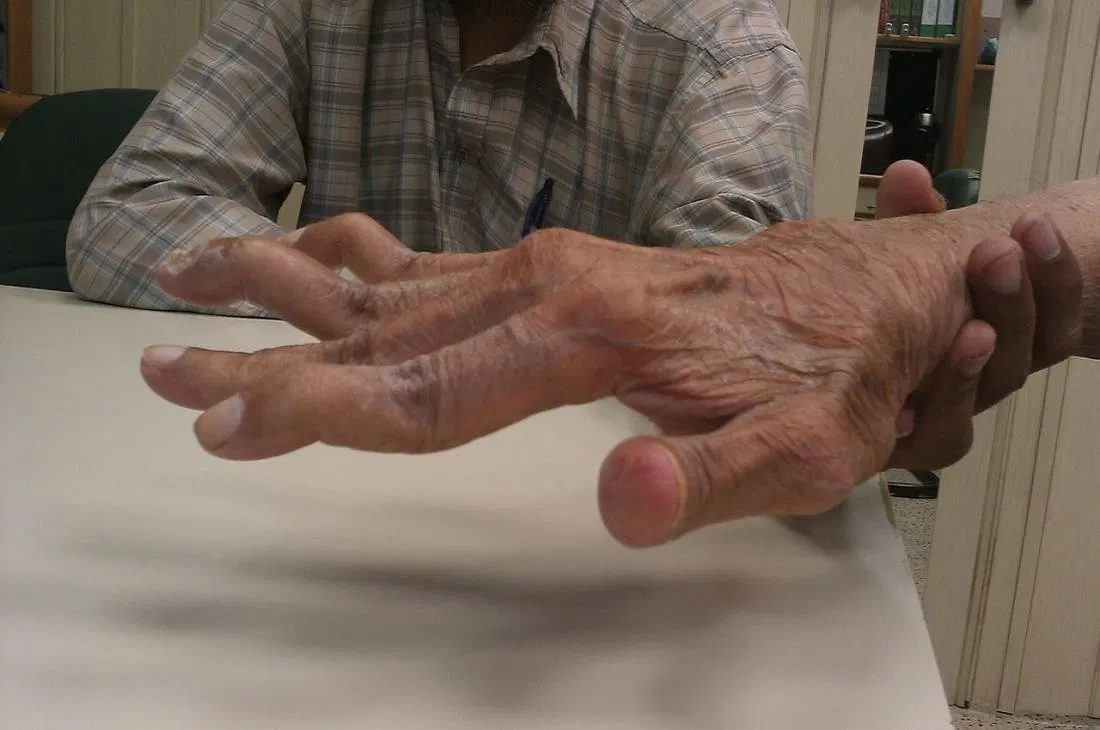 Деформация сутавов
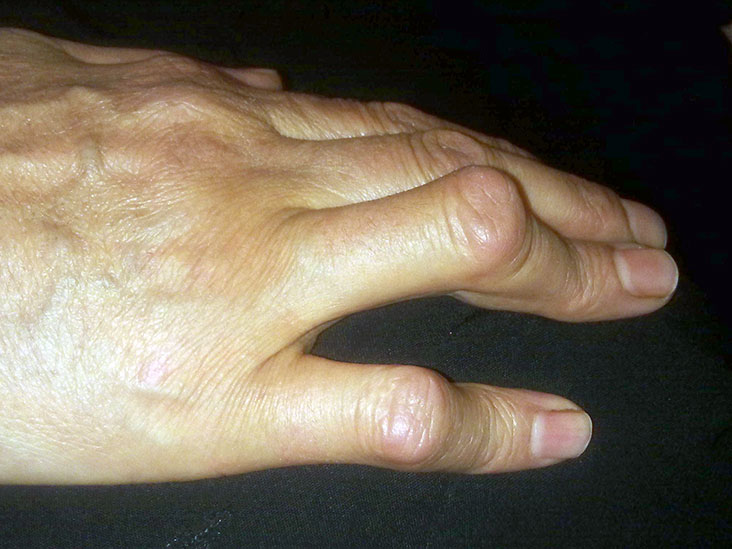 Ревматические узелки и узловая эритема
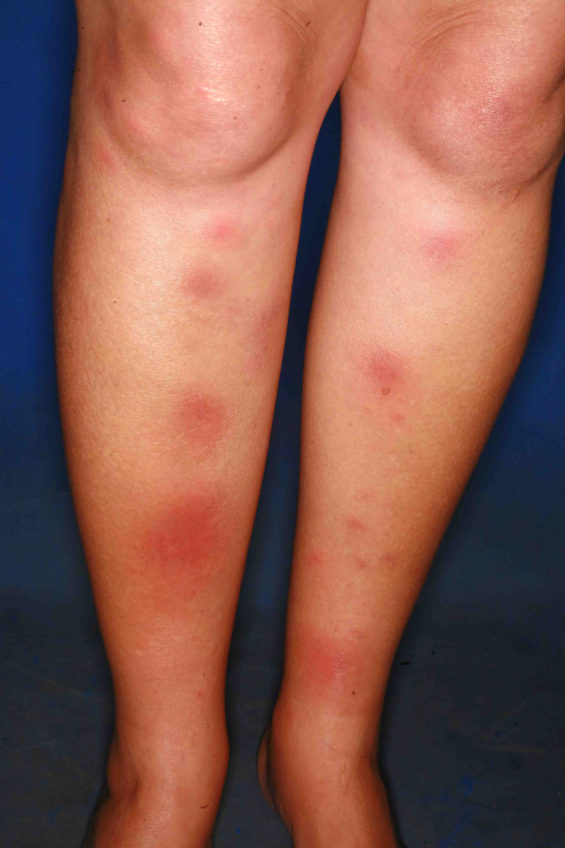 Узлы Гербера и Бушараhttps://stanfordmedicine25.stanford.edu/the25/hand.html
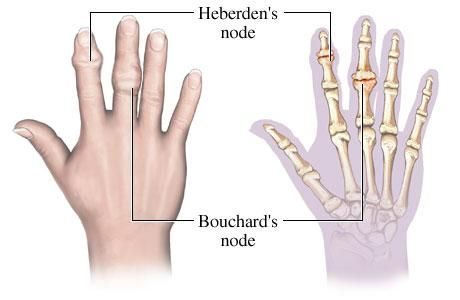 Приведите пример соответвующих заболеваний
Моноартрит
Олигоартрит
Полиартрит

Спондиартрит
Спондилит
Сакроилеит
Артрит
Артроз
Задание
Охарактеризуйте разницу между хроническим артритом и артрозом

Жалобы 
Расспрос
Физикальный осмотр: пальпация, подвижность сутсавов
Рентгенологическая картина
Атрит и артроз - жалобы
Атрит и артроз – Физикальный осмотр
Атрит и артроз - пальпация
Пример больного с ревматоидным артритом
1 год
2 год
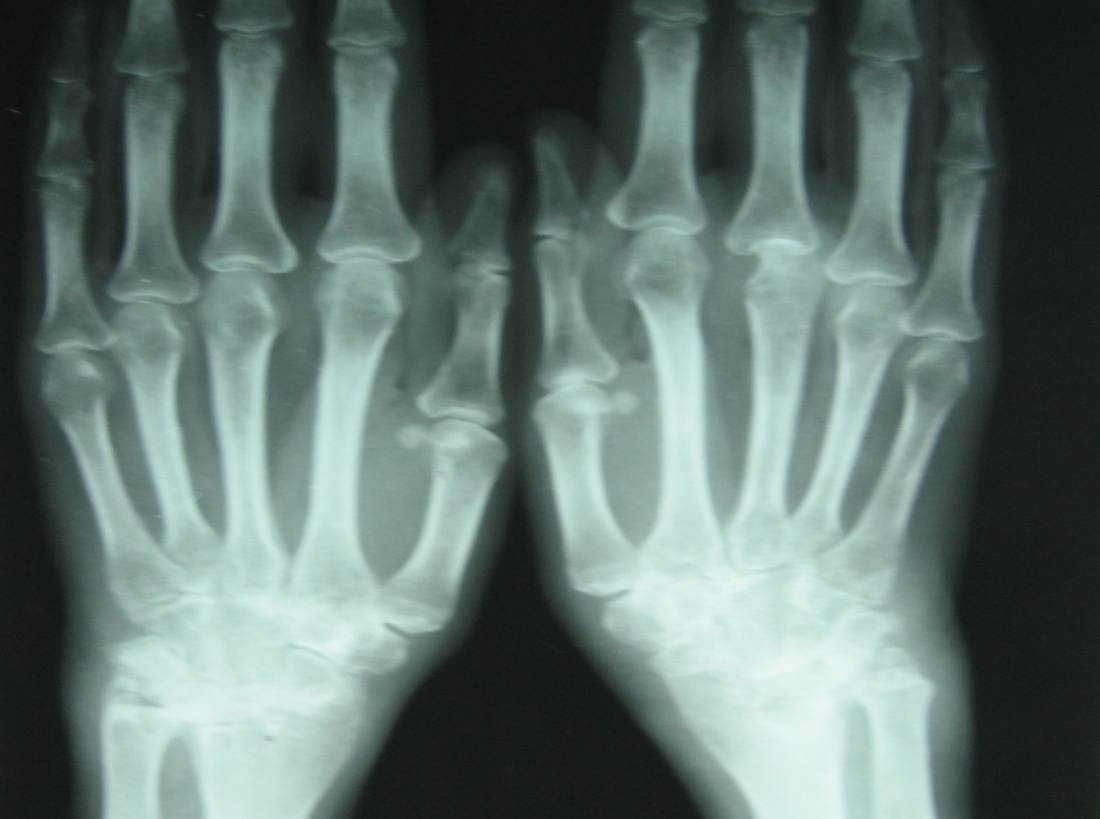 3 год
4 год
[Speaker Notes: Юнусова
2000 2001
2004 2007]
Пример больного с бруцеллезом
1 год
3 год
4 год
[Speaker Notes: Нурманова
2007 2008
2009]
Патологические похода
https://stanfordmedicine25.stanford.edu/the25/gait.html

https://www.youtube.com/watch?v=g4LBfrDicnA

Гусиная походка характера для:
Повреждение коленных суставов
Повреждении тазобедренного сустава с обеих сторон
Повреждение поясничного отдела позвоночника
Повреждение голеностопного сустава
Повреждение тазобедренного сустава с одной стороны
Патологическая походка
Гусиная походка характера для:
Повреждение коленных суставов
Повреждении тазобедренного сустава с обеих сторон
Повреждение поясничного отдела позвоночника
Повреждение голеностопного сустава
Повреждение тазобедренного сустава с одной стороны
Симптом Тренделембурга
Повреждение верхнего ягодичного нерва
Слабость средней и малой ягодичной мыщы
Тест Кушелевского при сакроилеите
Тест Шобера
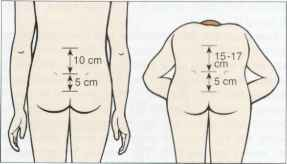 Тест Томайера
Тест Форестье